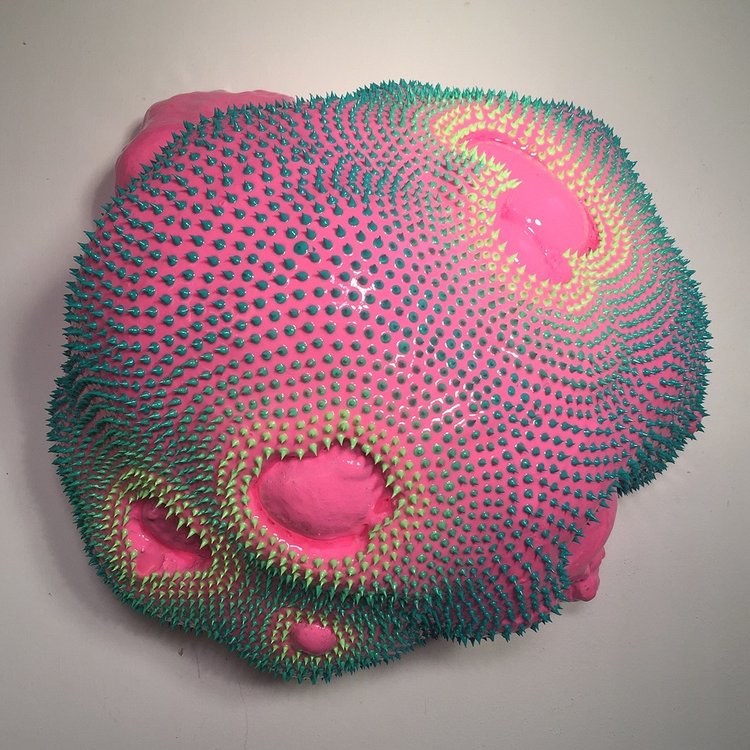 Dan Lam
“Fresh”
Dan Lam
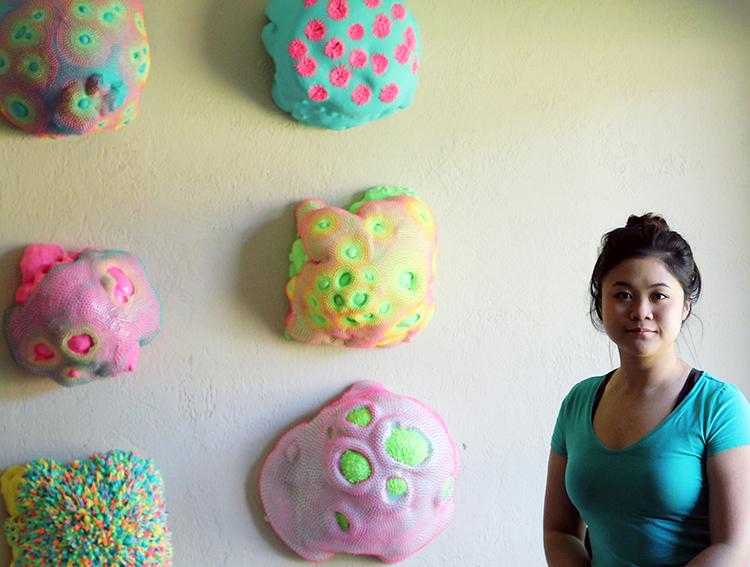 Sculpture Artist


Raised in TX, Got her Masters at ASU


Experiments and plays with materials to make her work
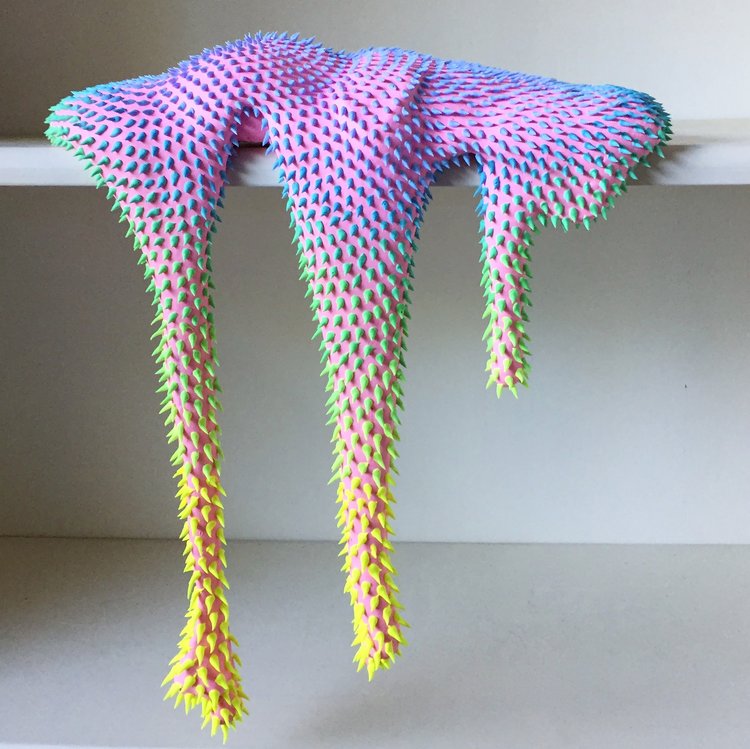 Base is made of foam and latex glove scraps
Pours foam over the base
Spikes are acrylic paint
Uses resin for a shiny finish
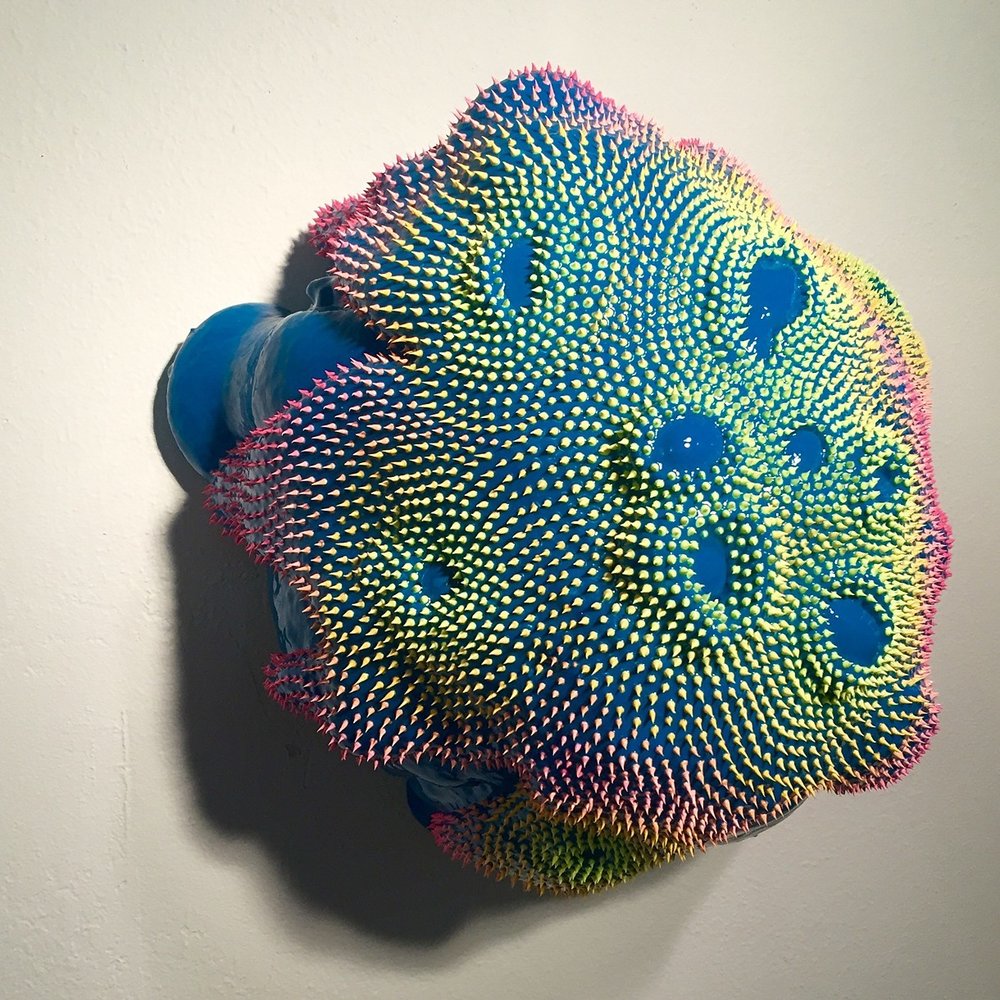 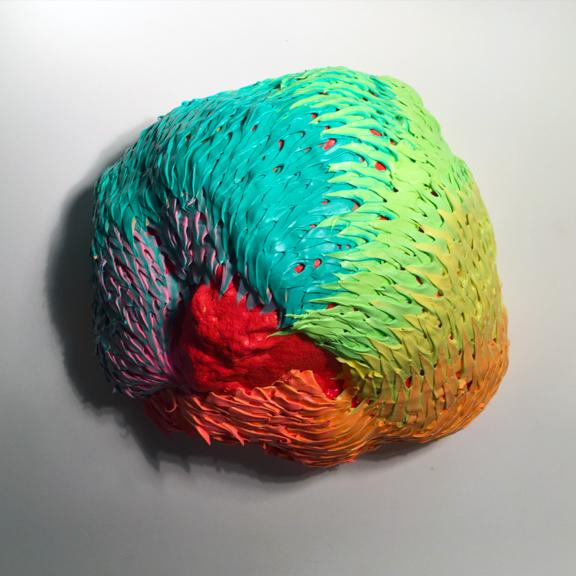 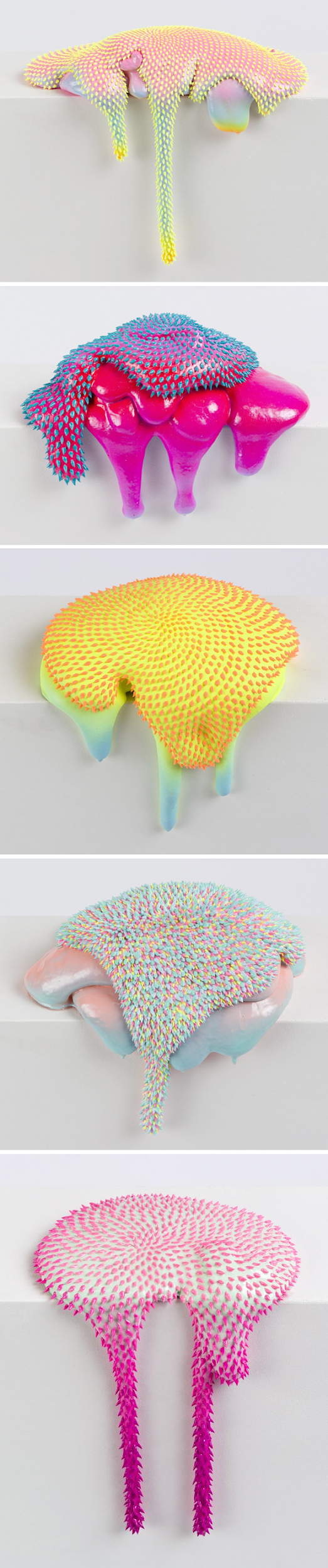 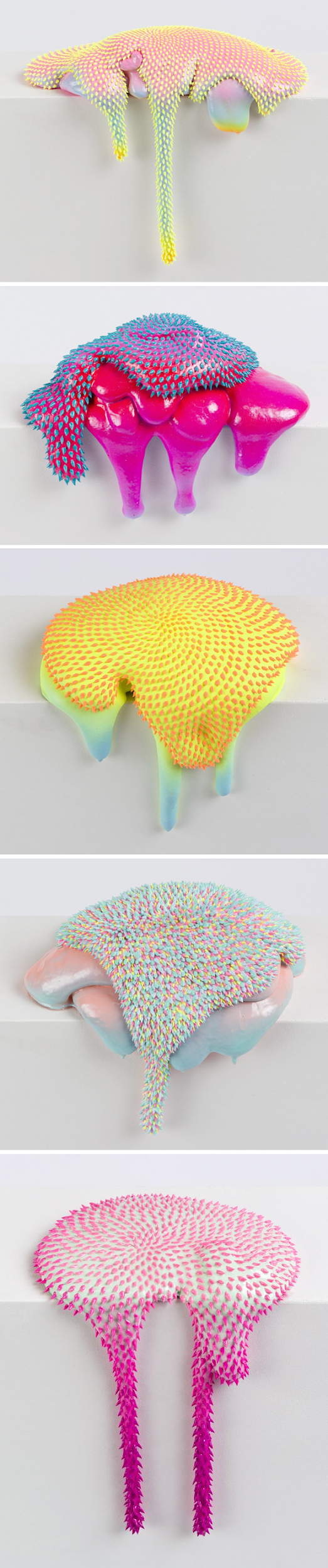 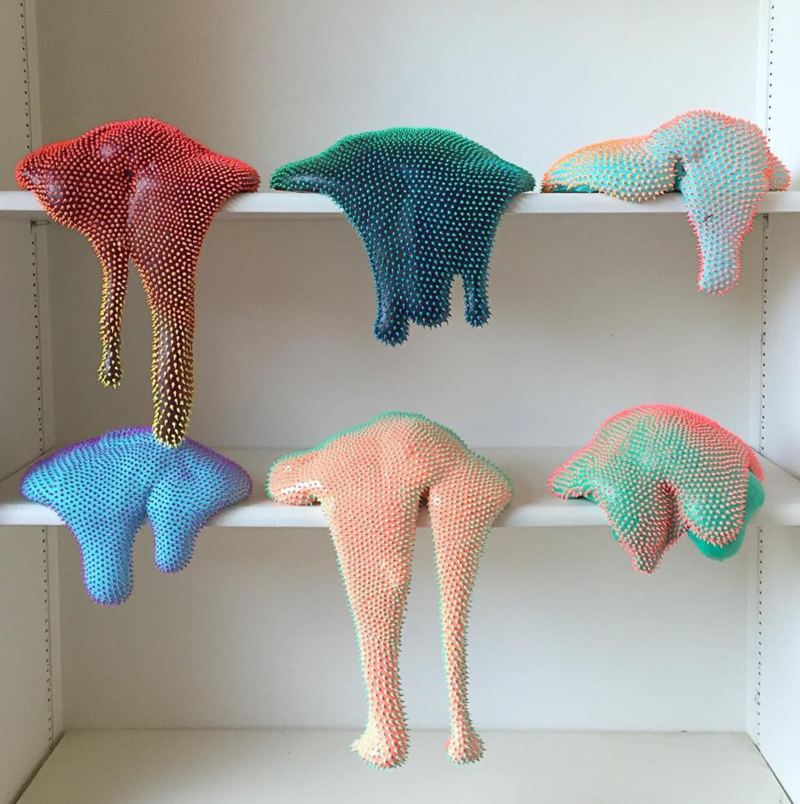 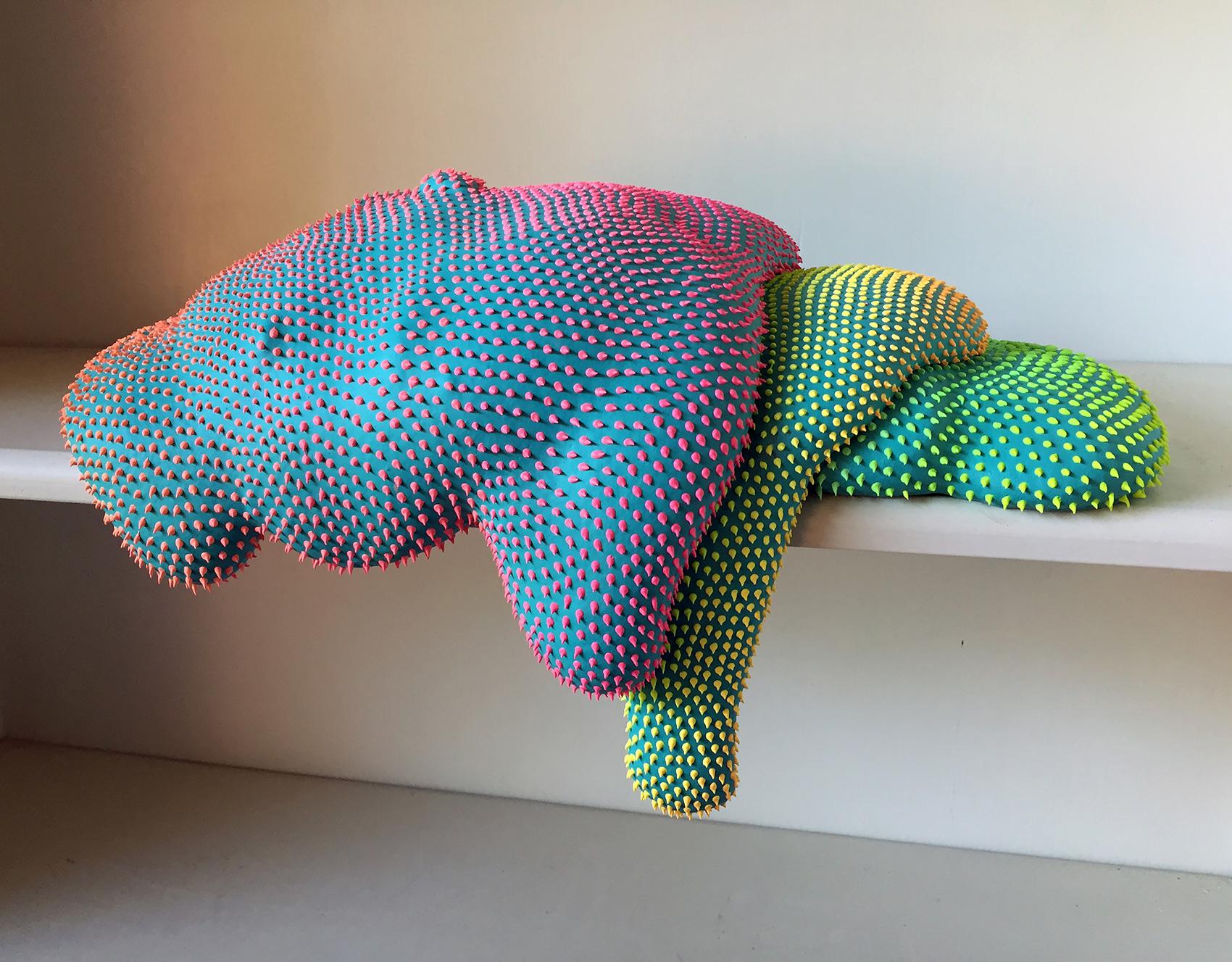 “I’m interested in creating these bright, attractive things that begged to be held, but either can’t be touched because of the setting, or you can actually touch them, but they’re hard and spiky – making them not so inviting.’’
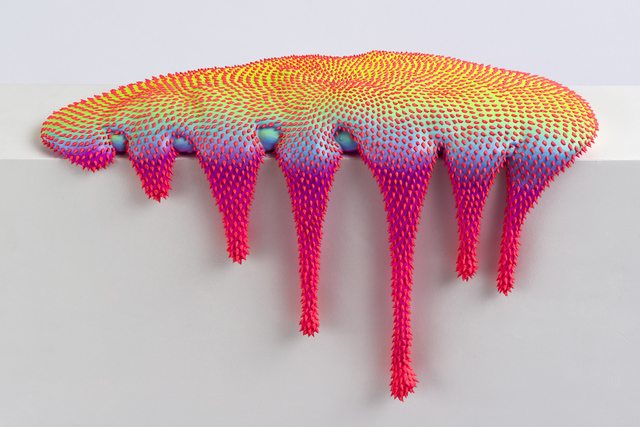 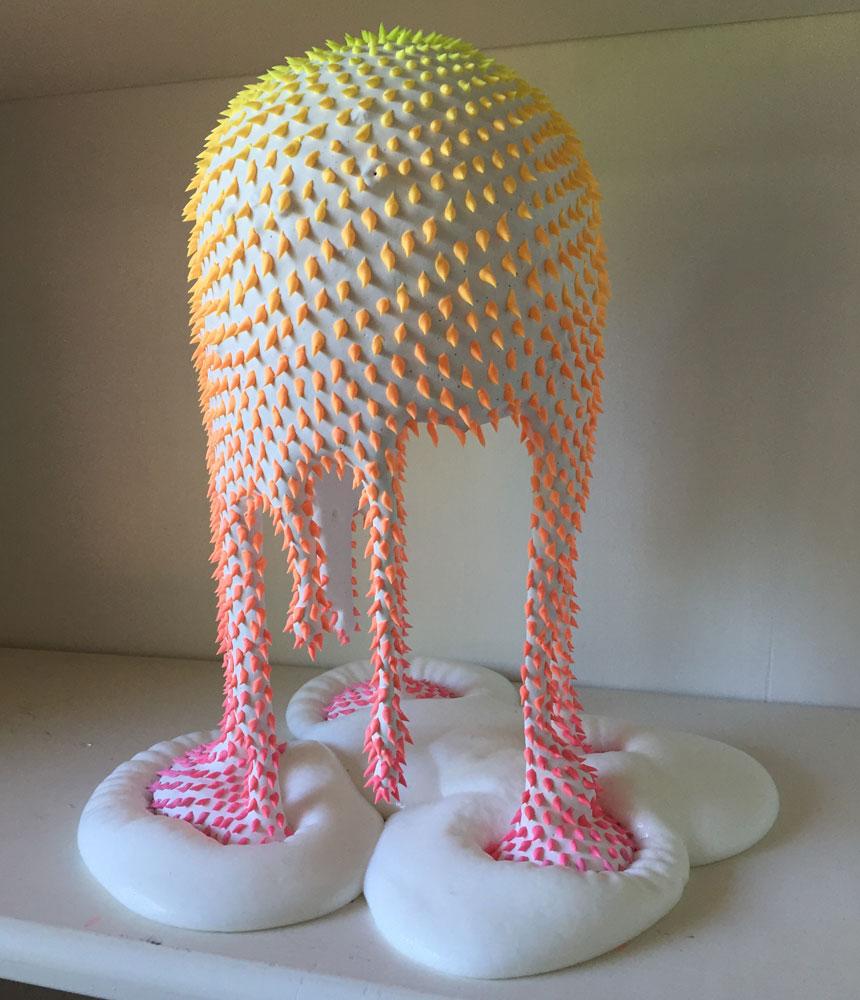 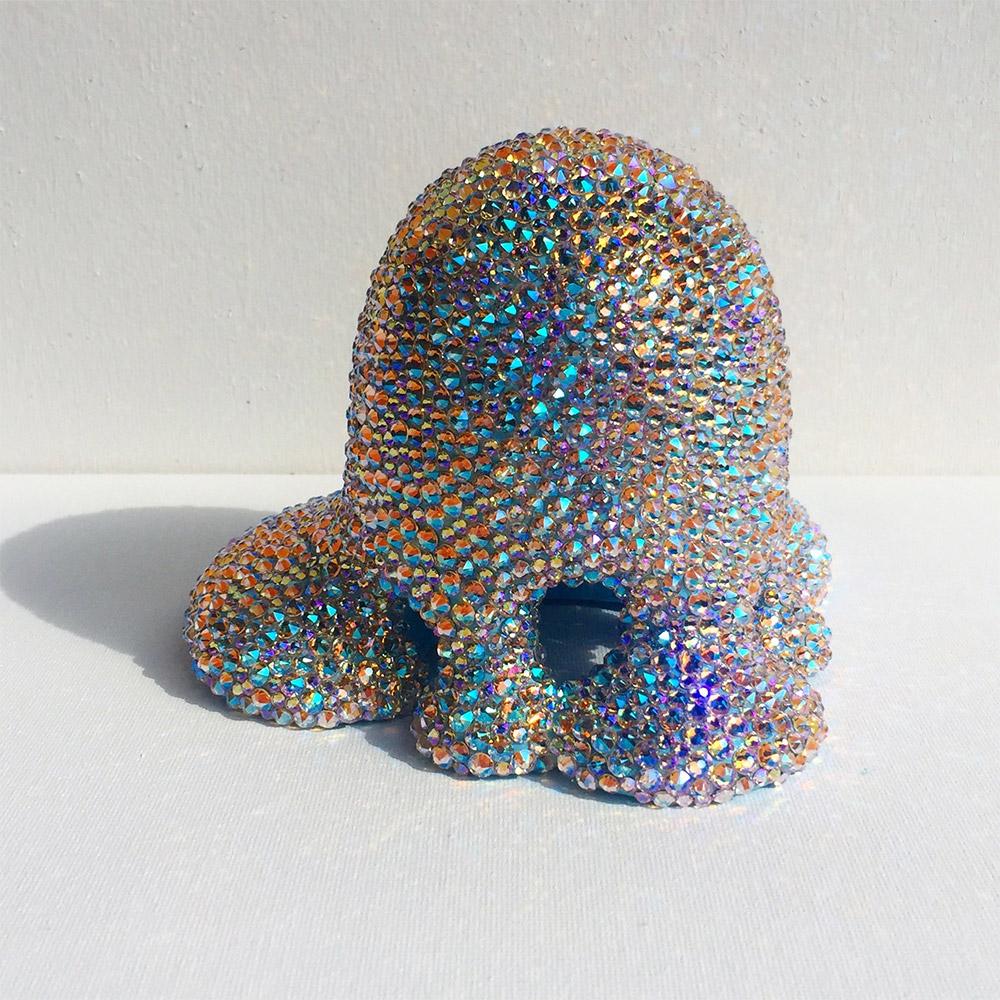 https://www.youtube.com/watch?v=NeuUk46oR-o